ANKARA ÜNİVERSİTESİ HUKUK FAKÜLTESİ – MİLLETLERARASI SÖZLESMELER ve TİCARET HUKUKU
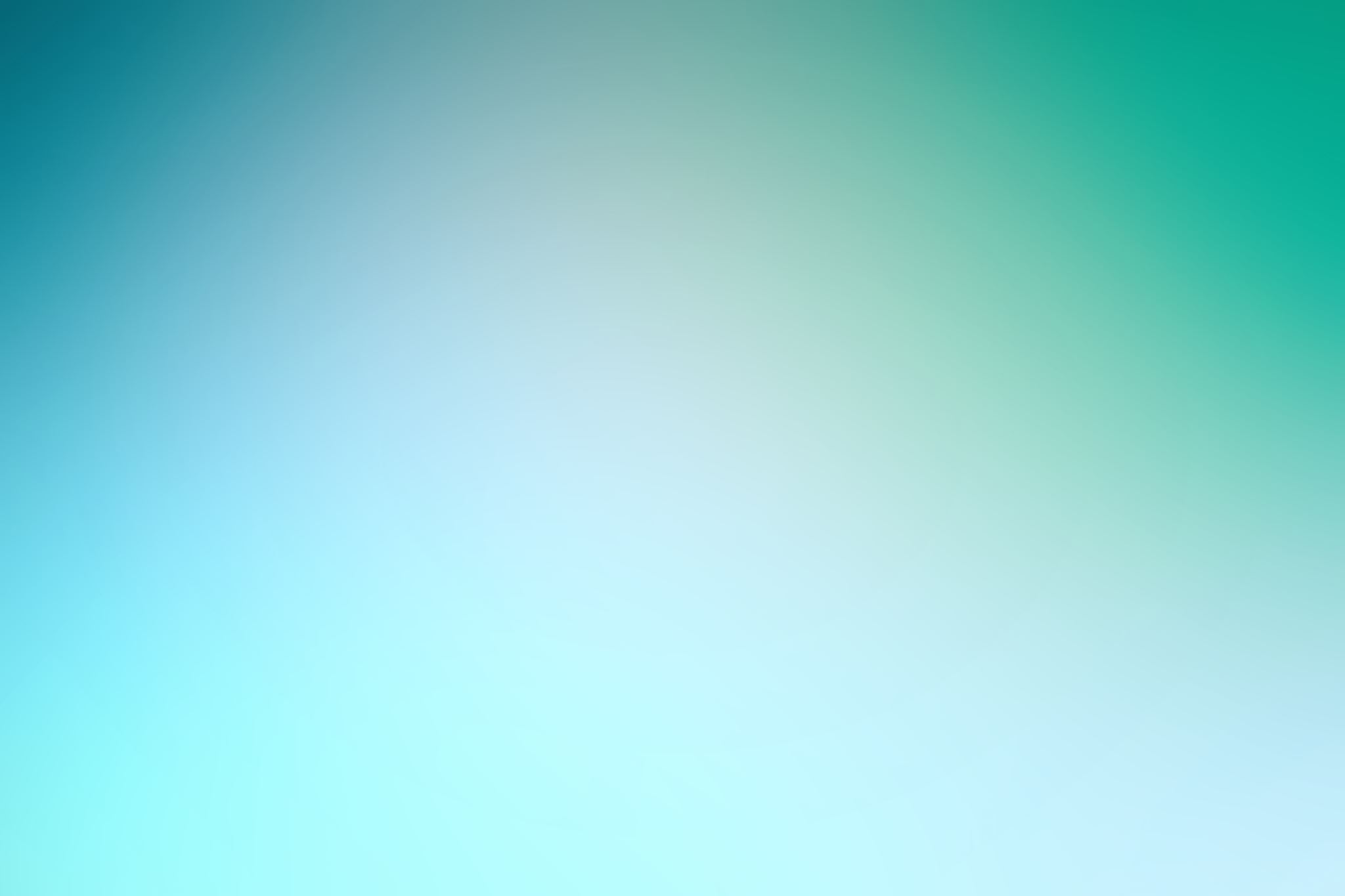 Bu notlar her hafta işlenecek ders planını detaylı olarak göstermesi için hazırlanmış kısa bilgiler içermektedir.
Incoterms
Neden Ortaya Çıktığı: Taşınır mal, menkul mal satışı milletlerarası ticaretin temelidir ve satışlar çoğunlukla mesafeli satış (götürme veya yollama satışı) niteliğindedir. Uygulanacak hukuk, masrafların paylaşımı, gönderilmede oluşacak risk, hasar ve yararın geçeceği an gibi hususlardaki belirsizlik bir yandan da sigorta primlerini arttıran bir faktör olarak karşımıza çıkar. Bunun azaltılması piyasadaki aktörlerin yararınadır. Belli tür satışlar için yerleşmiş örf ve adetlere atıf yapmak ve ticaretin öngörülebilirlik artarak süratle işlemesini sağlamak hedeflenir. 
Hazırlayan Makam: ICC.
6 terimle başlamış, sonra 1936’da yeniden yayımlamıştır. 67, 76, 1980, 1990, 2000, 2010, 2020! 10 yılda bir periyodik olarak gözden geçirilmekte. Böylece taşıma ve ticaret hayatındaki dinamikliğe uyum sağlanır.
Incoterms
Hukuki Niteliği: Milletlerarası ticaretin kendine özgü, yeknesak kuralları (lex mercatoria). Pozitif hukuk kuralı değildir, emredici kurallara aykırı olamaz. 
Uygulama Alanı: Alıcı ve satıcı arası ilişkiler, satım sözleşmeleridir. Bunun yanı sıra üzerinde anlaşılması hâlinde sınıraşmayan  ticari ilişkilerde uygulama alanı bulması da mümkündür. 2010 versiyonunda iç ticarette de kullanılabileceği açıkça belirtildi. 
 Uygulanma Koşulu: Sözleşmeye dahil edilmiş olması gerekli olup, re’sen uygulanamaz. Tarafların iradesi uyuşmuş olacak. Hangi tarihli Incoterms uygulanmasını istediklerini de kararlaştırmalıdır, belirtmezlerse yürürlükteki hali dahil olur. Yeni tarihli Incoterms belirlendiğinde eski tarihli seçilmişse, yeni tarihli doğrudan uygulama alanı bulmaz.
 Sözleşmeye Uygulanacak Hukuk ve Incoterms Farkı: Satım sözleşmesine uygulanacak hukuk kavramı, Incoterms’ten farklıdır. Boşluklar sözleşmeye uygulanacak hukuk aracılığı ile dolduracaktır. Zira Incoterms sadece belirli konulardaki problemlere çözüm sunar, bütün hususlar Incoterms’te düzenlenmez.
Incoterms
Incoterms 2020
Yürürlük Tarihi: 1 Ocak 2020. Genel olarak Incoterms 2010 korunmuş. 
Amaç: Girişte var. Önsöz- iç ve dış ticarette kullanılmak üzere ticari terimler evrensel ticaretin yürütülmesini kolaylaştırmak. Sunum ve kaleme alınış şekli de iyileştirilir.
Sistematiği: Rehber açıklamalar, yorum ve bazı kavramlara dair tanımlar var. Bir parçası değil. Rehber açıklamalar metnin parçası değil, kuralı açıklayan şema ve esaslı konular. Somut olaya en uygun terimin seçilmesine hizmet eder. Giriş’te değişiklik yapıldı 2010’da, iç ve dış ticarete ilişkin ticari terimler olduğu vurgusu. Parçası değil. Tanımlar kısmı, gümrük işlemi teslim teslim belgeleri elektronik kayıt işlem, ambalaj açıklanmış halde. 
Ayna Yöntemi (Mirror Method): 10 ana başlık altında alıcı ve satıcının borçları karşılıklı olarak düzenlenmiş. 
Kapsamı: Emtianın teslimi, hasarın geçişi, masrafların paylaşımı. Maddi taşınır mallar. 
Teslim: Her terimin teslime dair işaret ettiği hususlar vardır. Satıcının işyerinde, yüklemede, varma yerinde teslimli gibi. D boşaltmada, F ve C yüklemede, Ex Works iş yerinde teslim.
Yarar ve Hasarın İntikali: Farklı sistemler kabul edilmiştir. 
Masrafların Paylaşımı: Teslim anına göre düzenlenecek diyordu 2010. Teslime kadar satıcı, teslimden sonra alıcı. 
Belgelere İlişkin Yükümlülükler: Teslim şartlı satışlar emtiayı temsil eden belgeler aracılığı ile gerçekleştiriliyor. Taşıma belgesi. Emtia yanı sıra fatura vb belgeleri de alıcıya teslim edecek. Tüm belgeleri sağlamakla yükümlü. Herhangi bir belgenin taraflarca üzerinde anlaşılması veya mutad olması halinde bu belgeye eşdeğer elektronik kayıt veya süreç de yetecek. 
Varyantlarını oluşturabilirler. Farklı şekillerde kullanımı da mümkün. Örneğin deniz ve içsu taşımasındaki CIF, FOB’un diğer taşıma türlerinde kullanılması yaygın. Sonradan teslim şeklini değiştirebilirler.
Tüm Taşıma Türlerini Kapsayan Teslim Şekilleri
İşyerinde Teslim (Ex Works)
Taşıyıcıya Masrafsız Teslim (Free Carrier FCA)
Taşıma Ücreti Ödenmiş Olarak Teslim (CPT)
Taşıma ve Sigorta Bedeli Ödenmiş Olarak Teslim (CIP)
Belirlenen Yerde Teslim (DAP)
Belirlenen Yerde Boşaltılmış Teslim (DPU)
Gümrük Resmi Ödenmiş Olarak Teslim (DDP)
Terminalde Teslim (DAT) (2020 Incoterms ile Yürürlükten Kaldırılmış Hâlde)
Deniz ve İç Su Taşıma Türlerini Kapsayan Teslim Şekilleri
Gemi Doğrultusunda Masrafsız (FAS)
Gemide Masrafsız (FOB)
Masraflar ve Navlun (CFR)
Masraflar, Sigorta ve Navlun (CIF)